Military – Credit for Prior Learning
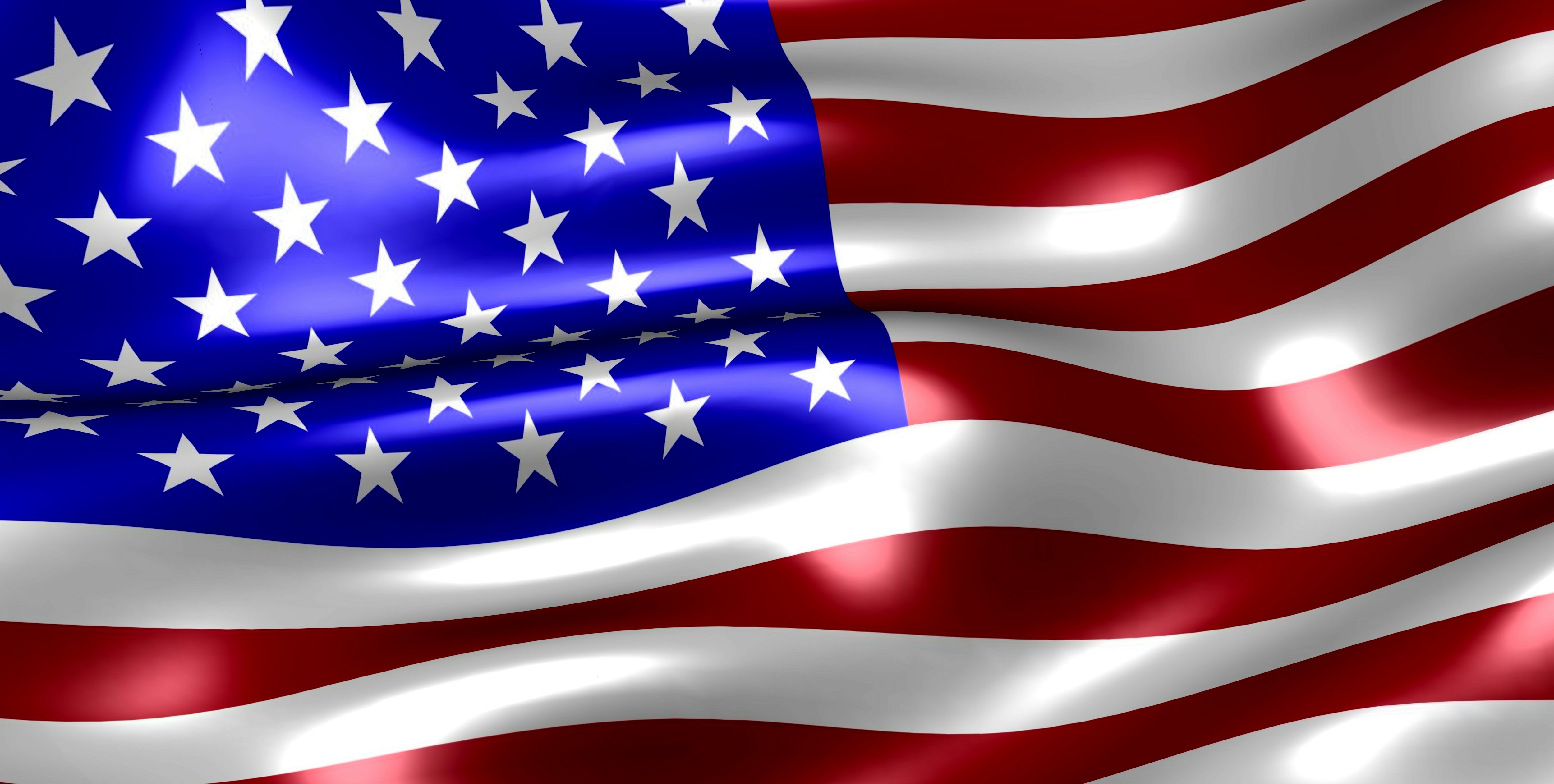 Susan Barbitta
barbittas@nccommunitycolleges.edu
10-2018
This Photo by Unknown Author is licensed under CC BY-SA
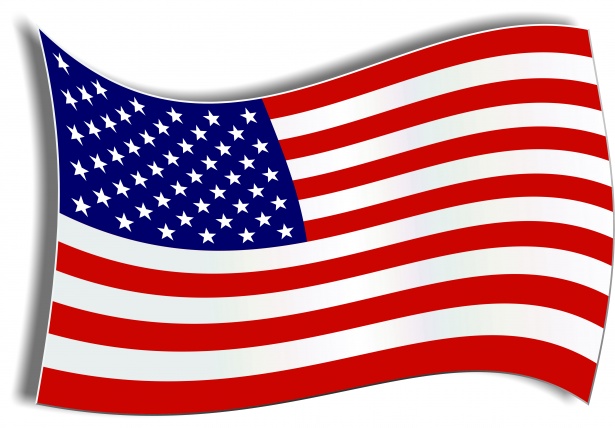 U.S. Military PersonnelActive Duty: 1,296,900National Guard: 448,700Selected Reserve: 364,500TOTAL: 2,110,100
Active Duty
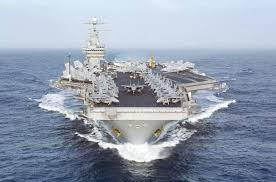 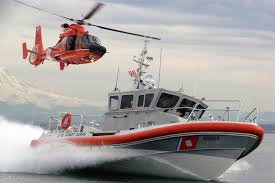 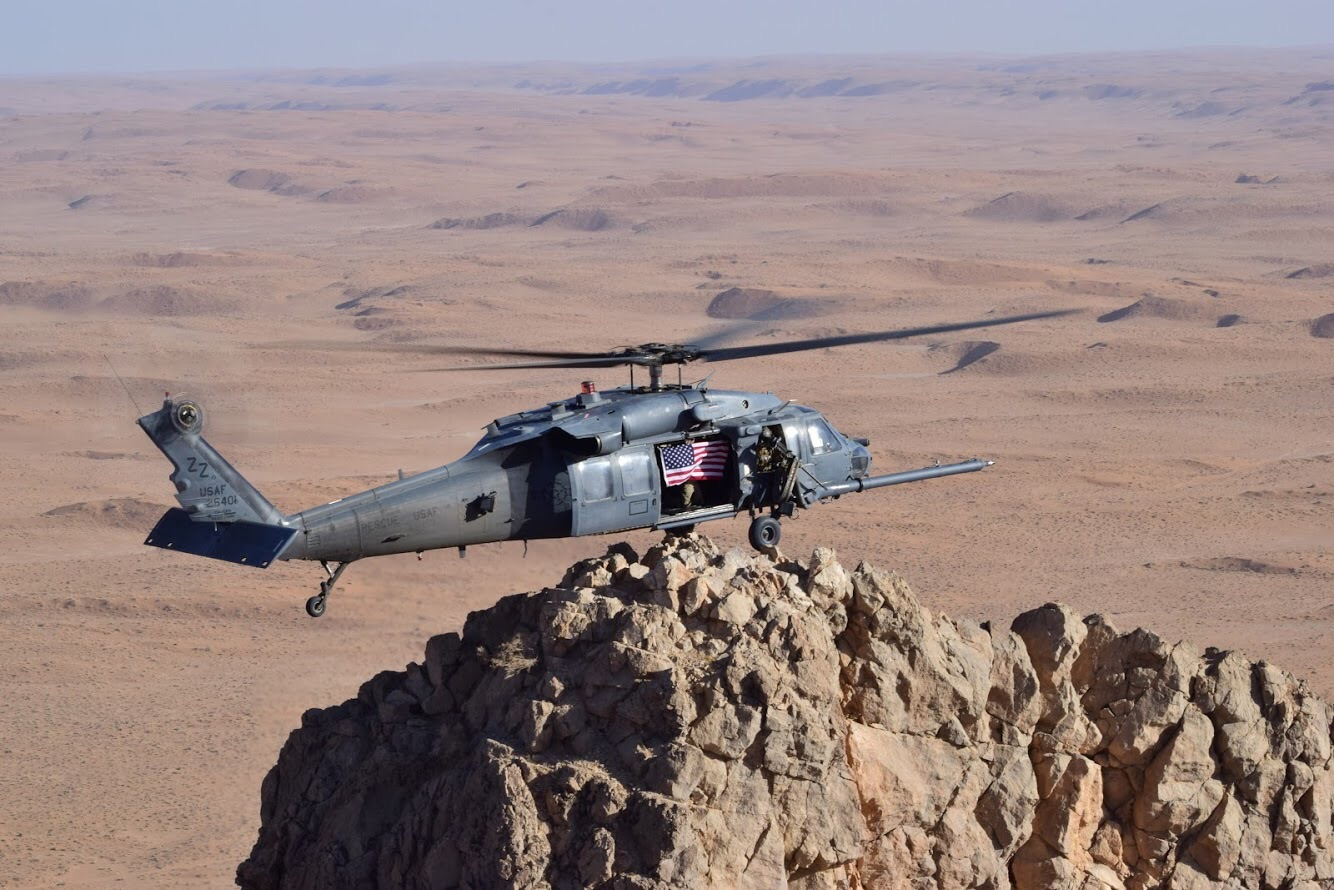 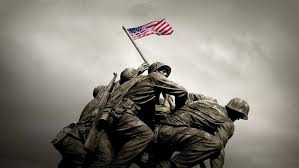 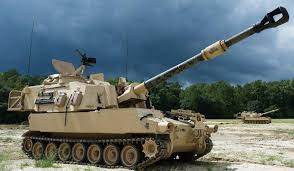 1,296,000
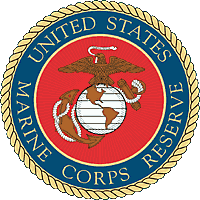 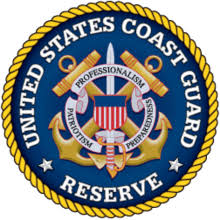 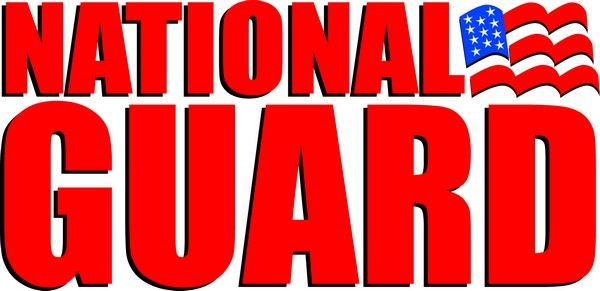 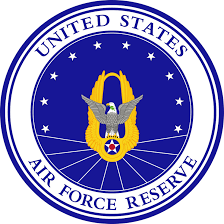 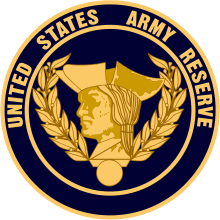 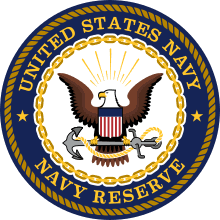 448,700
364,500
Total: 2,110,100 (end of 2017)
[Speaker Notes: Over 200 Army MOSs
Over 100 Navy enlisted rates
Air Force – over 150 career fields
Marines – over 300 MOSs in 35 fields
Coast Guard – over 20 occupations]
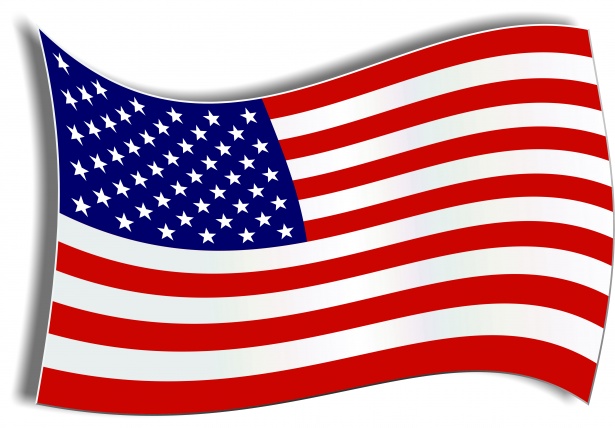 Faculty Panels
American Council on Education (ACE)
SACSCOC
Joint Services Transcript (JST)
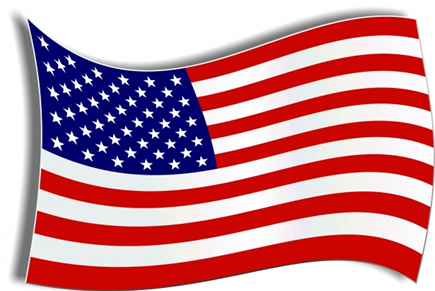 NURSING
AUTOMOTIVE
AVIATION
RAD TECH
SURGICAL TECH
DENTAL
SUPPLY CHAIN MANAGEMENT
CONSTRUCTION
BUSINESS
COMPUTER SCIENCE & IT
FOREIGN LANGUAGE
CRIMINOLOGY & CJ
EMS/EMT
COMMUNICATIONS & ENGLISH
HUMANITIES
EDUCATION
Over 100 skill levels and courses evaluated
Faculty members have recommended the awarding of approximately 4,000 semester credit hours
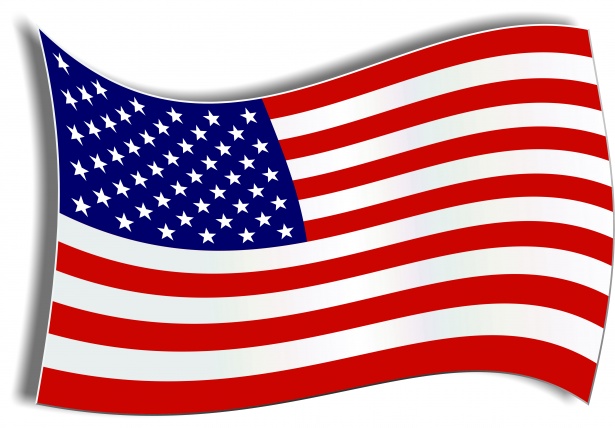 Next Steps
Website
Joint UNC & Community College System
Consistent transcripting
Additional Faculty Panel Evaluations
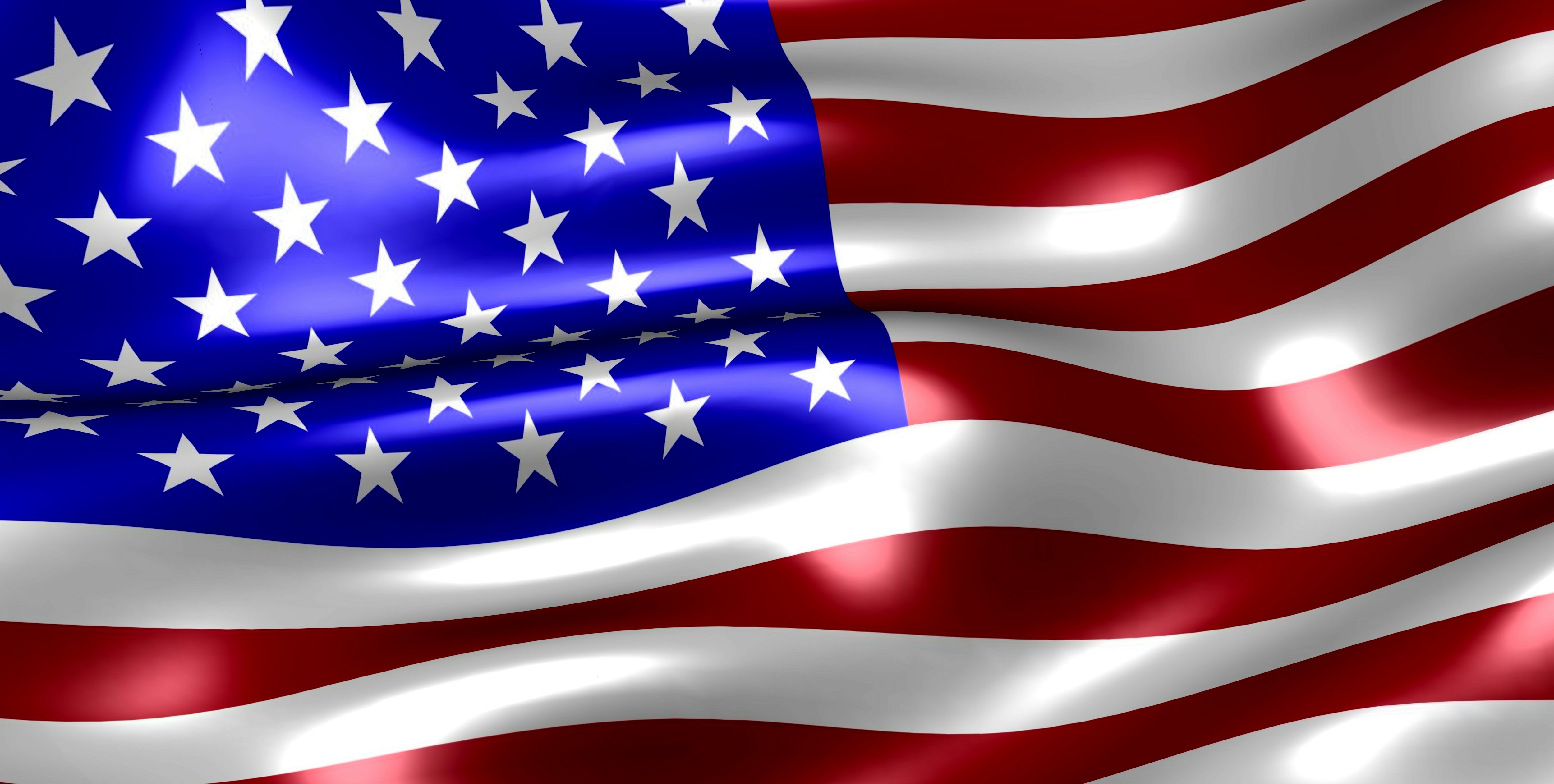 Susan Barbitta
barbittas@nccommunitycolleges.edu
10-2018
This Photo by Unknown Author is licensed under CC BY-SA